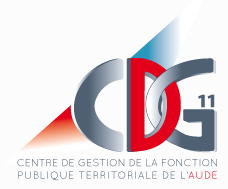 PENSEZ A VOUS !
TRAVAIL PENIBLE ?
[Speaker Notes: This presentation demonstrates the new capabilities of PowerPoint and it is best viewed in Slide Show. These slides are designed to give you great ideas for the presentations you’ll create in PowerPoint 2010!

For more sample templates, click the File tab, and then on the New tab, click Sample Templates.]
La pénibilité au travail
Quelques considérations philosophiques…

Si , malheureusement, le travail est parfois difficile et « usant », vous n’avez pas le choix…

Après avoir envisagé toutes les solutions afin de prévenir la souffrance à votre poste, il vous faut réfléchir à ce que vous faites pour votre corps ! Non seulement la contrainte professionnelle le malmène, mais encore, si vous ne faites RIEN pour le protéger, pour… « l’économiser »…vous avez la double peine…

Pourtant des décisions peuvent être prises dés aujourd’hui, afin d’aborder plus sereinement votre activité professionnelle. 

Si l’usure des ans est incontournable, celle lié au travail ne l’est parfois pas moins : la règle est alors  de tâcher de vous protéger, qui ses articulations ou ses muscles, qui son cerveau  pour les métiers où celui-ci est sollicité grandement…

Trois règles fondamentales, celles du triple « B »
Trois règles fondamentales
1
3
2
BIEN DORMIR
BIEN MANGER
BOUGER
Celles du triple “B”
1
BIEN DORMIR
La pénibilité au travail
BIEN DORMIR : 3 mesures !
Bien dormir est la clé de voute de l’équilibre…Entendre « je n’ai pas le temps de tout faire » n’est pas acceptable…Cela nécessite la remise en cause du système familial.

	
	Apprendre à faire une sieste de 15 mn est un élément d’équilibre… Cela s’apprend au fil des jours et souvent la personne se réveille bien avant les 15 mn…
	La prise excessive de sucre ou d’alcool aggrave la fatigue post prandiale (après un repas) par suite d’une hypoglycémie réactionnelle.

	Se coucher au de-là de 23h est une mauvaise habitude…7 à 8 h de sommeil sont nécessaires à chacun de nous. La dette accumulée aggrave les risques de fatigue ou de troubles caractériels, pour ne pas dire, de dépression…

	Il faut ritualiser le sommeil…Quand l’heure arrive, notre cerveau a un penchant naturel pour faire le tour de la journée et pour anticiper la journée à venir. C’est terriblement porteur d’anxiété et donc d’insomnie…



Aussi faut il :

Éjecter les pensées négatives : soucis familiaux ou professionnels…
Lire, permet de couper avec ses soucis
Boire une tisane apaisante 1h avant , est une bonne habitude !
Éviter le café après 16h
En cas de prise de médicaments, toujours commencer par la phytothérapie ou l’homéopathie, puis les anxiolytiques « non benzodiazépiniques » 
Ne pas oublier les bienfaits de l’acupuncture !
Les prises de somnifères doivent être limitées dans le temps
1
2
3
2
BIEN MANGER
La pénibilité au travail
BIEN MANGER
Manger équilibré et varié !

Manger des légumes à tous les repas ? Pourquoi ?


Une étude Américaine de l’Université de WASHINGTON  a montré que les personnes qui s’hydrataient suffisamment chaque jour, se plaignaient moins de fatigue. Celle-ci est caractérisée par une « pesanteur » musculaire, avec envie de dormir, yeux cernés, traits tirés…

Il importe de boire un verre toutes les deux heures pour un travail sédentaire… 
Plus pour un travail de force, à augmenter en cas de chaleur ou de froid, car on dépense plus de calories.

Boire un verre au coucher permet un meilleur sommeil et évite les fringales nocturnes , par suite de la dilution de l’acide chlorhydrique de notre estomac.

La prise d’alcool au repas de midi est néfaste pour notre organisme, tant pour la fatigue qu’elle favorise, que pour le manque de vigilance qu’elle entraine. 
Seul UN verre de vin parait raisonnable, tout en sachant que le seuil d’alcoolémie de 0.25 g/l dépassé, entraine en cas d’accident, la responsabilité pleine et entière de l’agent qui conduit un véhicule ou tout autre engin.
 
 Rappel :

AUCUNE bouteille d’alcool ne doit être tolérée à l’intérieur des locaux professionnels, et les « apéritifs » conviviaux et alcoolisés doivent être bannis, de façon non négociable…

Un règlement intérieur doit être mis en place par l’autorité territoriale.
3
BOUGER
La pénibilité au travail
BOUGER
Un travail répétitif ou absorbant  fatigue beaucoup…
Se défouler parait raisonnable pour compenser cette fatigue…
Mais celle-ci n’incite pas à la distraction…

Or, il ne s’agit pas de distraction, dans notre cas, mais bien de « prévention »…

Faire bouger tous vos muscles va participer à l’équilibre de l’organisme :

Les tensions musculaires vont s’équilibrer, et les muscles  les plus sollicités vont , en quelque sorte, se « reposer »…Pendant ces minutes, nous ne penserons à rien, sinon qu’à l’effort consenti. 

QUINZE minutes par jour suffisent à un bon équilibre. Si c’est plus, c’est tout bénéfice…

A cela, si vous associez une demi- heure de marche ou de vélo par semaine, vous ne serez jamais plus pareil… 
	
	La natation est le sport ROI pour « défatiguer » vos muscles !

Autre conseil : même si vous ne souffrez de rien, essayez de faire une séance d’ostéopathie par an : bien menée, cette séance sera facteur de rééquilibre et de stimulation…

Une séance de 10 à 15 mn de gymnastique par jour peut s’effectuer le matin ou le soir.

En cas de difficulté « mécanique », douleur vertébrale ou autre, consultez votre Médecin en vue d’une prescription de séances de kinésithérapie : 10 séances très bien menées conduisent à un bienfait durable.
La pénibilité au travail
POUR RESTER EN FORME :15 mn d’exercice par jour
20 ciseaux verticaux – 20 ciseaux horizontaux
20 ronds D/G – 20 ronds G/D
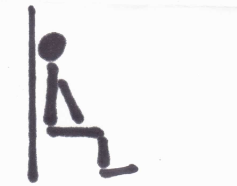 La « CHAISE » : 2 à 3mn dos au mur, cuisses à 90°
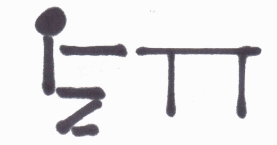 20 flexions sur les cuisses en se tenant à une table
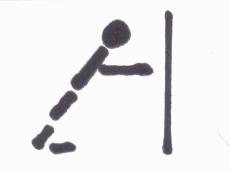 20 flexions des bras contre un mur
Au total :
1
3
2
JE GERE MON SOMMEIL
JE BOIS 1,5L D’EAU PAR JOUR
JE FAIS 15MN DE GYM TOUS
 LES JOURS
Trois décisions à prendre aujourd’hui
LA PENIBILITE AU TRAVAIL
Considérez vous comme un “athlète de haut niveau” !Protégez votre corps, entrainez le !PENSEZ A VOUS !
Présenté par :
Dr Christian BOURREL
Médecin de Prévention du CDG 11